A More Equal Wales – 
Commencing the Socio-economic Duty
The declaration and intent

A priority for the Welsh Government is to take action to safeguard equality and human rights, particularly in the context of Brexit. One piece of this work is through commencing the socio-economic duty – a commitment from the First Minister’s election manifesto.
[Speaker Notes: The UK’s exit from the European Union continues to bring immense uncertainty, not least in relation to equality and human rights.]
The legal bits 

Section 45 of the Wales Act 2017 devolves the power to Welsh Ministers to commence the socio-economic duty to the Welsh Government. This involves enacting Part 1, Section 1 of the Equality Act 2010 – the socio-economic duty.
So, what does the socio-economic duty mean?

It requires specified public bodies, when making strategic decisions such as ‘deciding priorities and setting objectives’, to consider how their decisions might help to reduce the inequalities associated with socio-economic disadvantage.
[Speaker Notes: To consider - i.e. undertake an assessment]
Who will be captured by the duty

The duty will apply to the following eligible public bodies, as they are deemed to have satisfied the (‘test’ under section 2(6) of the Equality Act 2010:

Welsh Ministers;
Local Health Boards;
NHS Trusts;
Welsh Special Health Authorities (HEIW);
Local Authorities;
Fire and Rescue Services;
Welsh Revenue Authority; and
National Park Authorities.
Consultation – 22 November 2019 to 17 January 2020

Welsh Government will be launching an 8 week consultation - A More Equal Wales – Commencing the Socio-economic Duty between 22 November 2019 and 17 January 2020.
 
The consultation will seek the views from members of the public and key stakeholders on which public bodies should be captured by the duty and how the duty is implemented. 
 
The responses to the consultation will inform guidance to ensure the socio-economic duty works for public bodies to whom it applies and delivers for the people of Wales.

We need your views!
Defining the Key Terms  

Through the consultation we will be seeking your views on a number of issues, including the various definitions. These include:

Decisions of a strategic nature;

Inequalities of outcome;

Socio-economic disadvantage.
Decisions of a strategic nature

The Welsh Government wishes to use a definition which truly captures the important decisions relevant public bodies make. It is therefore proposed in Wales a strategic decision, in the context of the proposed duty, is defined as:

“Decisions which set the organisations’ overall priorities, strategies and key policies, targets, broad approaches, and expenditure 	concerning the delivery of its business.”
[Speaker Notes: In general, a strategic decision will be one which effects how the body fulfils its intended statutory purpose over a significant period of time (i.e. twelve months) as to exclude routine ‘day to day’ decisions. For some relevant public bodies, such decisions may only be taken annually, in other cases, they will come up more often.]
ii) Inequalities of outcome
 
The Welsh Government wishes to help public bodies in determining which socio-economic inequalities are important to Wales by linking this to existing measures of inequality such as (not an exhaustive list): 

National Well-being Indicators laid by Welsh Ministers under the Well-being of Future Generations (Wales) Act 2015 - those mapped against the ‘a more equal Wales’ well-being goal;

Well-being of Wales report;

Is Wales Fairer.
[Speaker Notes: The Welsh Government wishes to use an approach which does not create unnecessary bureaucratic burden and duplication for relevant public bodies, and where possible allows the duty be embedded alongside existing working practices. 

National Well-being Indicators:

Under the proposed approach we do however recognise there will be some relevant public bodies who are not in scope of the Well-being of Future Generations (Wales) Act 2015 and therefore do not currently have a requirement to consider the contribution they make to these indicators and to a more equal Wales. 

However we believe this proposed approach further aligns these public bodies with their counterparts (who are captured under the Well-being of Future Generations (Wales) Act 2015) in considering a common set of outcomes which are used to measure progress of inequalities. Furthermore, in meeting the Duty we would only expect relevant public bodies to have due regard to the need to reduce the range of inequalities of outcome they observe in their areas or those which are specifically relevant to their core functions. This recognises that different public bodies have a different contribution to make which is dependent on their existing powers and duties. 

Well-being of Wales report - which provides an update on well-being in Wales and insight into the progress we are making against the seven well-being goals; 

Is Wales Fairer - the annual report produced by the Equality and Human Rights Commission which reviews how Wales is performing on Equality and Human rights, providing a picture of people’s life chances in Wales.]
iii) Socio-economic disadvantage

Features of socio-economic disadvantage are complex and are often interlinked.

It is proposed that in Wales we use a similar definition which is contained within Scotland’s interim guidance for the Fairer Scotland Duty: 

“living on a low income compared to others in Wales, with little or no accumulated wealth, leading to greater material deprivation, restricting the ability to access basic goods and services. Socio-economic disadvantage can be experienced in both places and communities of interest, leading to further negative outcomes such as social exclusion.”
[Speaker Notes: For example health outcomes get progressively poorer across the socio-economic gradient; no/ low accumulated wealth leads to households having no/ limited access to basic goods and services such as transport, education and health care services; a lack of socialmobility in terms of higher education and career prospects; discrimination faced if individuals have protected characteristics.]
Learning lessons - Fairer Scotland Duty


We will look at how the duty has been implemented in Scotland – but our overall aim is to ensure that the approach we adopt takes full account of the existing Welsh legislative context, particularly the Well-being of Futures Generations Act.
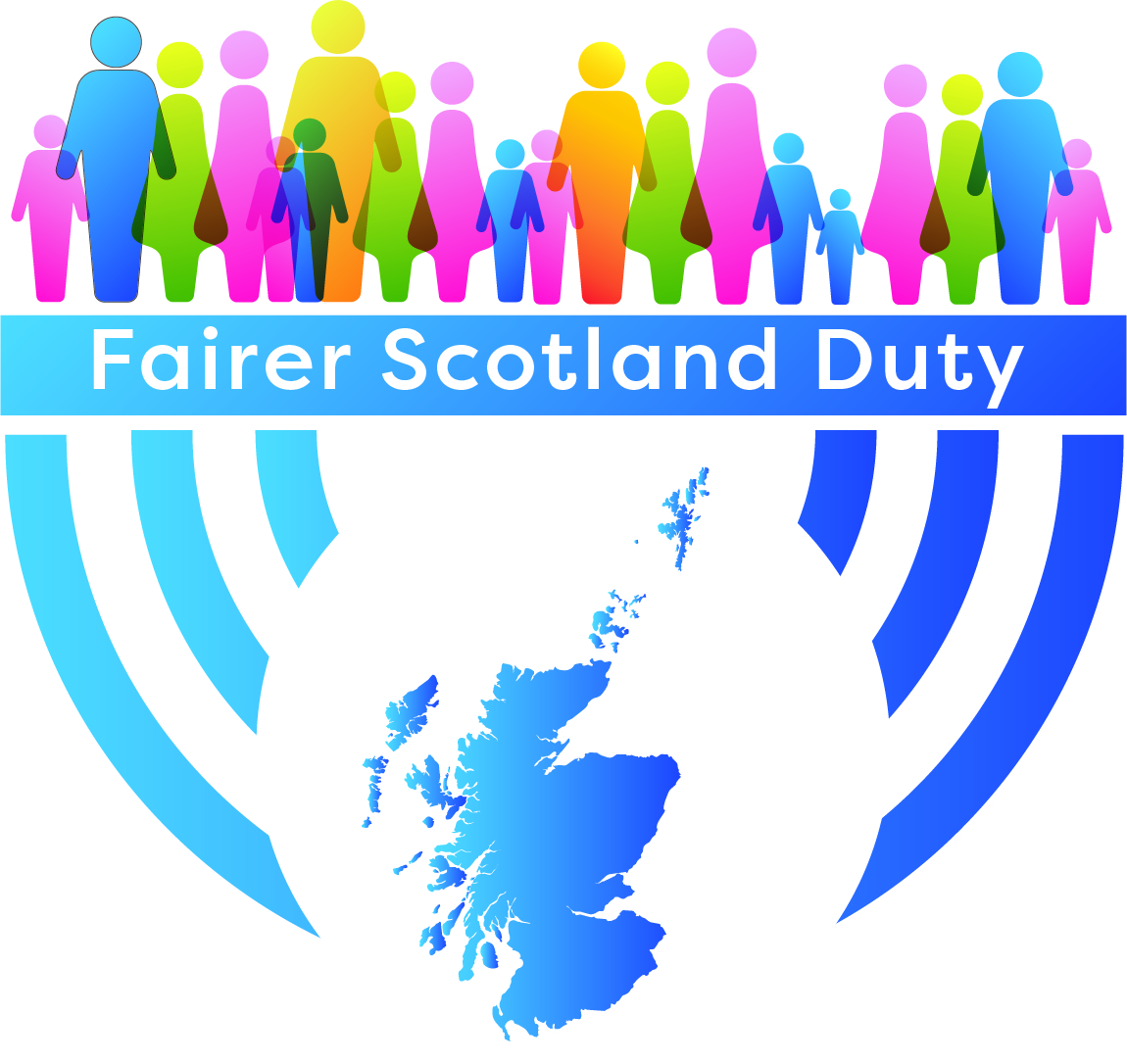 Next steps

The Welsh Government will be launching a public consultation on proposals from 22 November - 17 January 2020. 

Stakeholder events will run alongside the consultation on an all Wales basis to help raise awareness and to inform the development of the supporting guidance.

The duty will come into force on the 1 April 2020. 

In order to support relevant public bodies, guidance will be co-produced between Welsh Government, relevant public body representatives, and other key stakeholders through a series of events.
Summary 
 
The commencement of the socio-economic duty is about requiring relevant public bodies to:
consider socio-economic disadvantage when making key strategic decisions;
demonstrate they have considered available evidence on socio-economic disadvantage to inform how they can better target their policies and resources to help those who are most disadvantaged;
balance the desirability of that aim against other objectives;
working within existing resource allocations and budgets, and within existing planning, decision-making, and reporting processes.
 
The duty is not about:
creating a new equalities strand or protected characteristic;
creating new justiciable rights for individuals;
addressing discrimination against individuals on account of socioeconomic factors;
superseding all other strategic priorities;
creating burdensome new monitoring or reporting processes;
directly affecting or determining operational decisions or everyday decisions; or
requiring relevant public bodies to use their resources to remove unequal outcomes in every case where they are identified.